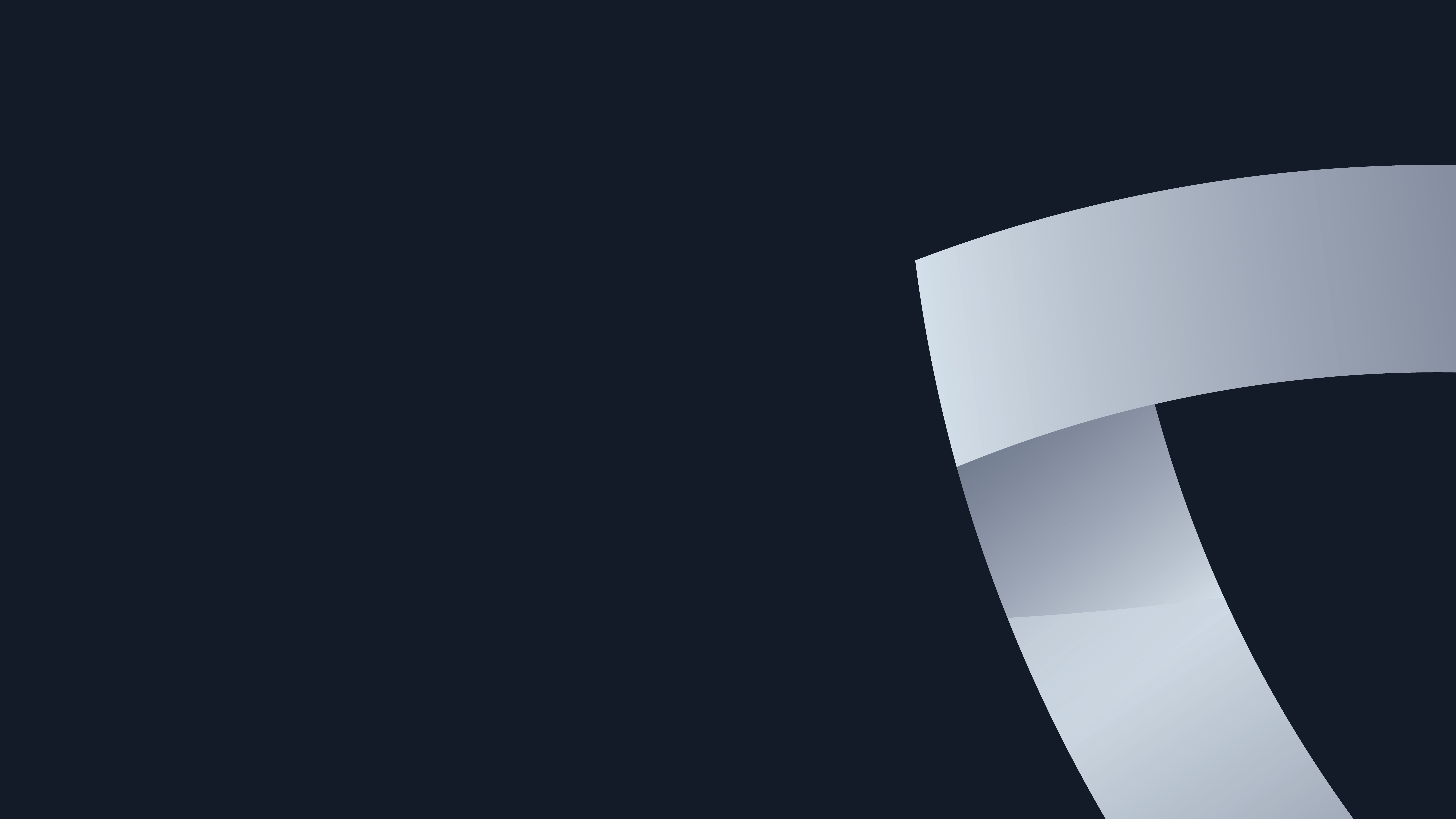 ADMISSIONS
TRAINING
January 2023
Society of Industrial and Office Realtors®
AGENDA
Admissions Process

Gross Fee Income (GFI)

Education Requirement

Member Associate Membership

Resources to Assist You

Questions
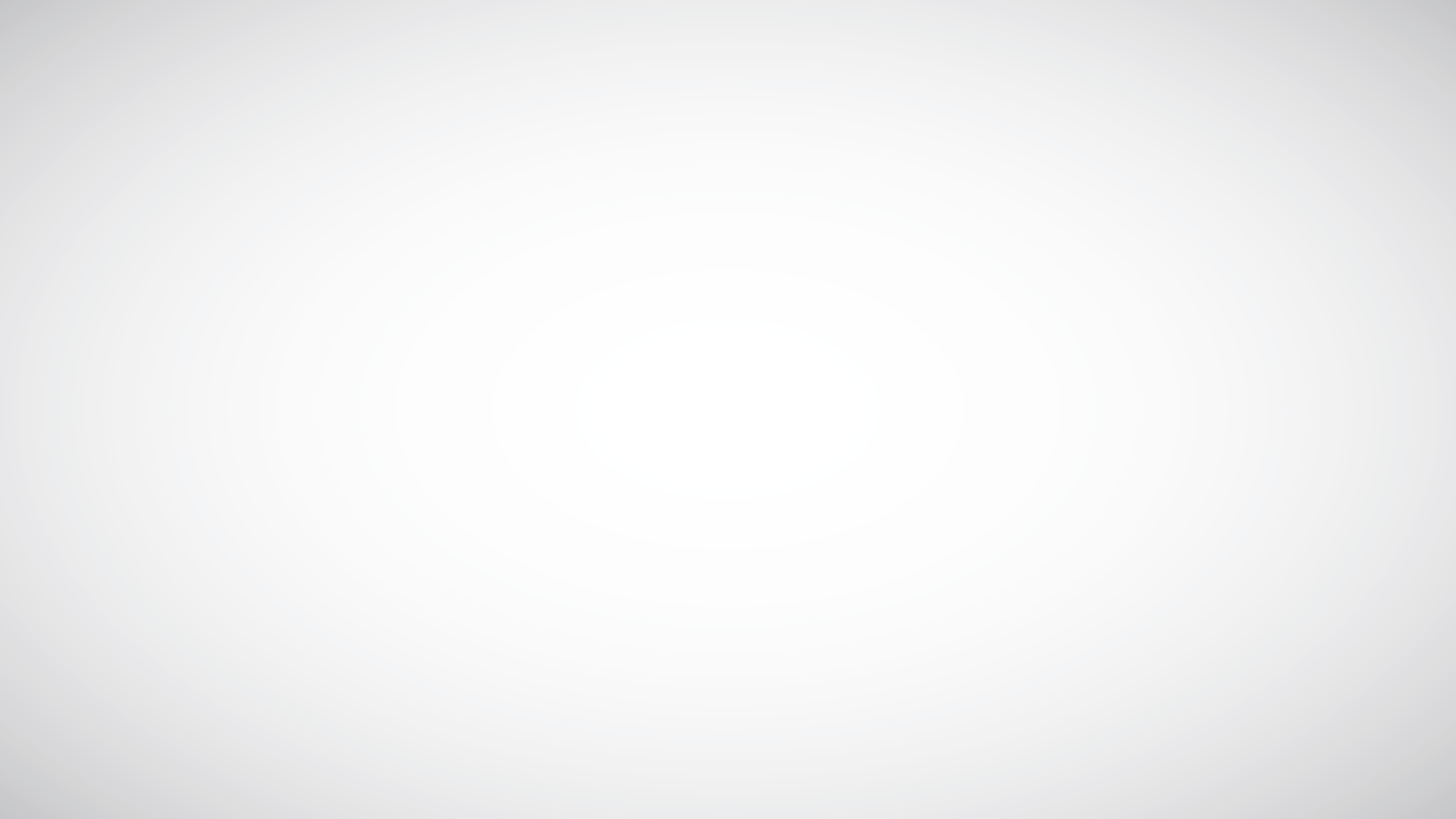 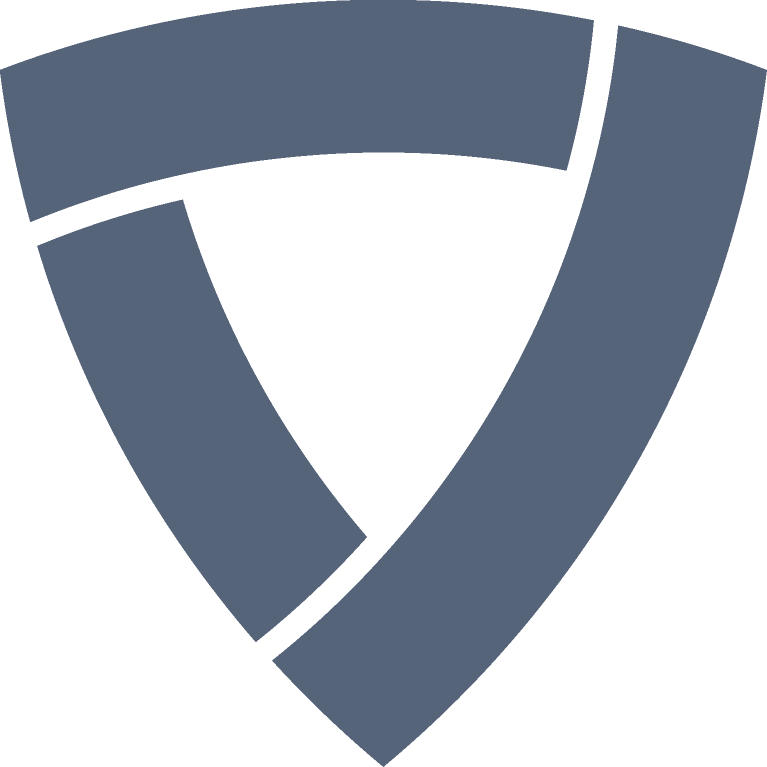 THE REVISED
ADMISSIONS PROCESS
SIOR: LET THE POWER OF THE GLOBAL NETWORK WORK FOR YOU
ADMISSIONS PROCESS
CURRENT PROCESS

Submit Application

Review by Manager of Admissions

Chapter Interview

Chapter Announcement & Comment Period

Endorsements

Final Chapter Review 

Chapter Leadership Council Vote
ONLINE APPLICATION
Manager of Admissions issues a username and password to the Applicant.


Applicant completes the application, including:

GFI Affidavit

Supporting Documentation (Mentor Affidavit, Coursework, etc.)

Payment of $175 application fee


Manager of Admissions reviews the application for accuracy and completeness.
CHAPTER INTERVIEW
Manager of Admissions emails complete application and GFI affidavit to Chapter Admissions Chair.	

Chapter Admissions Chair has 30 days to conduct an interview with the applicant. 


The interview can be conducted in person, by phone, or via Skype.


Note: Chapters can ask for an extension of the deadline. However, if there is no response from the Chapter after 35 days, the application will move forward to the next stage in the process.
CHAPTER INTERVIEW
Dear Chapter Admissions Chair and President:

John Smith from ABC Company in Los Angeles, CA has applied for Industrial Specialist. As the Chapter Admissions Chair and/or President, I ask you to review the application of John Smith for Industrial Specialist Membership into SIOR. The application package is attached; it includes the Application, GFI Affidavit or International Verification Affidavit (this does not apply for Associate applicants), and link to the Interview Form.

INSTRUCTIONS FOR COMPLETING THE INTERVIEW:

Please review the entire application.
Review the GFI Affidavit (this does not apply to Associate applicants). Please remember that if you have questions regarding the GFI, you may request backup documentation to support the affidavit. If you do, it is advised that you request and review the information prior to the interview. Also, please send copies of all backup documentation received to me.
Download the Interview Form. 
For Designee Membership (Industrial, Office, Dual, Advisory, Sales Management, Executive, International) please visit http://www.sior.com/docs/default-source/admissions-docs/activeinterview.pdf
For Associate Membership please visit http://www.sior.com/docs/default-source/admissions-docs/associateinterview
For Candidate Membership please visit http://www.sior.com/docs/default-source/admissions-docs/candidateinterview.pdf
Contact the Applicant for an interview. Once the interview is complete, fill out and sign the Interview Form
Return the signed Interview Form to me, the Manager of Admissions, within 30 days of receipt.

The admissions process after the interview:

The Manager of Admissions will announce the application to the local Chapter members for comment.
The Manager of Admissions provides the Qualification Report and & Endorsement form to the Applicant 10 business days after announcing the application to the local Chapter members.
The Applicant obtains and submits two Qualification Report & Endorsement Forms to the Manager of Admissions within 60 days.
The Chapter Admissions Chair will review the two Qualification Report & Endorsements and sign off on the application.
SIOR's Chapter Leadership Council votes monthly to approve applications. If approved, the Applicant becomes a member on the 1st of the following month.
Name
Company
Location
Specialty
Interview Forms
Summary of Admissions Process
CHAP. ANNOUNCEMENT & COMMENT PER.
Manager of Admissions notifies Chapter members that an applicant has applied.


Members are encouraged to submit comments and ethics complaints regarding the Applicant directly to the Manager of Admissions (10 business days).


Note: Any SIOR member who believes that an applicant should be refused admission to SIOR because of ethical misconduct should file an Ethics Complaint at any time during the admissions process.
CHAP. ANNOUNCEMENT & COMMENT PER.
Dear John,

Your application for membership has been reviewed by the local Chapter Admissions Chair and will now be announced to the Chapter.

As a reminder, the SIOR Admissions process is as follows:

Application Announcement
Manager of Admissions will notify the chapter members for comment.
Manager of Admissions provides Qualification Report and & Endorsement for to applicant 10 business days after receipt of complete Membership Application and signed GFI Affidavit.
Applicant obtains and submits two Qualification Report & Endorsement Forms to the Manager of Admissions within 60 days.

Application Review

The Chapter has 5 business days to conduct a final review of the application. If there are any outstanding questions, the Chapter Admissions Chair has the opportunity to conduct a second interview at this time.
SIOR's Chapter Leadership Council votes monthly to approve applications. If approved, applicant becomes a member on the 1st of the following month.
Dear SIOR-Greater Los Angeles Chapter Members,

This email is to notify you that John Smith, ABC Company, Los Angeles, California, has submitted an application for SIOR Industrial Specialist Membership. The Chapter Admissions Chair has reviewed the application and recently conducted an interview with the Applicant.

I will be sending the Qualification Report & Endorsement form to the Applicant in 10 business days. The Applicant will then request endorsements from Active SIOR members who are in the Chapter but outside of the applicant’s firm and/or affiliate organizations.

Please take this opportunity to reply with comments regarding this applicant. All comments are welcome and can be received during the admissions process. The comments are passed on to Chapter Leadership. However, an applicant can only be denied admission if Professional Standards procedures are followed.

Any SIOR member who believes that an applicant should be refused admission to SIOR because of ethical misconduct should file an Ethics Complaint at any time during the admissions process with the Professional Standards Committee by completing the form located at http://www.sior.com/docs/default-source/membership-docs/application-ethics-complaint-procedures.pdf.

If you have any questions regarding this procedure please contact me or Professional Standards Staff liaison, Virginia Antevil at +1.202.449.8204 or vantevil@sior.com.
ENDORSEMENTS
Applicant obtains endorsements from Active SIORs in the Chapter who are not in the same firm or network within 60 days.


Applicants are responsible for sending the form / link to their endorsers. 


The endorsers will return the forms directly to the Manager of Admissions.


If the endorsement(s) are not received within 60 days, the application is subject to cancellation.
FINAL CHAPTER REVIEW
Chapter Admissions Chair has 5 business days to review the final application.

Application
GFI affidavit
Endorsements


Chapter Admissions Chair signs off on final application packet by either:

Replying to the email
Completing a Chapter Authorization Form


Note: If there are any outstanding questions, the Chapter Admissions Chair has the opportunity to conduct a second interview.
FINAL CHAPTER REVIEW
Dear Chapter Admissions Chair and President:

As you know, John Smith from ABC Company in Los Angeles, CA has applied for Industrial Specialist. As the Chapter Admissions Chair and/or President, I ask you to conduct a final review the application of Travis Healey for Industrial Specialist Membership into SIOR. The application package is attached; it includes the Application, Qualification Report & Endorsement Forms, GFI Affidavit or International Verification Affidavit (this does not apply for Associate applicants), and link to the Chapter Authorization Form.

Please review the two Qualification Report & Endorsement Forms.
Download and return the signed Chapter Authorization Form to me, the Manager of Admissions within 5 business days of receipt.

Designee Authorization Form
Candidate Authorization Form
Associate Authorization Form

The admissions process after you have signed off on the application:

SIOR's Chapter Leadership Council votes monthly to approve applications. If approved, the Applicant becomes a member on the 1st of the following month.

Please contact me with any questions and let me know how I can support you with the interview process.
Name
Company
Location
Specialty
Authorization Forms
Next Steps in the Admissions Process
CHAPTER LEADERSHIP COUNCIL VOTE
Chapter Leadership Council is notified of applicants who have completed the admissions process for membership during the last week of the month. 


Chapter Presidents only must vote by replying to the email.


Membership will be granted if a majority (80%) of the Chapter Presidents vote yes.
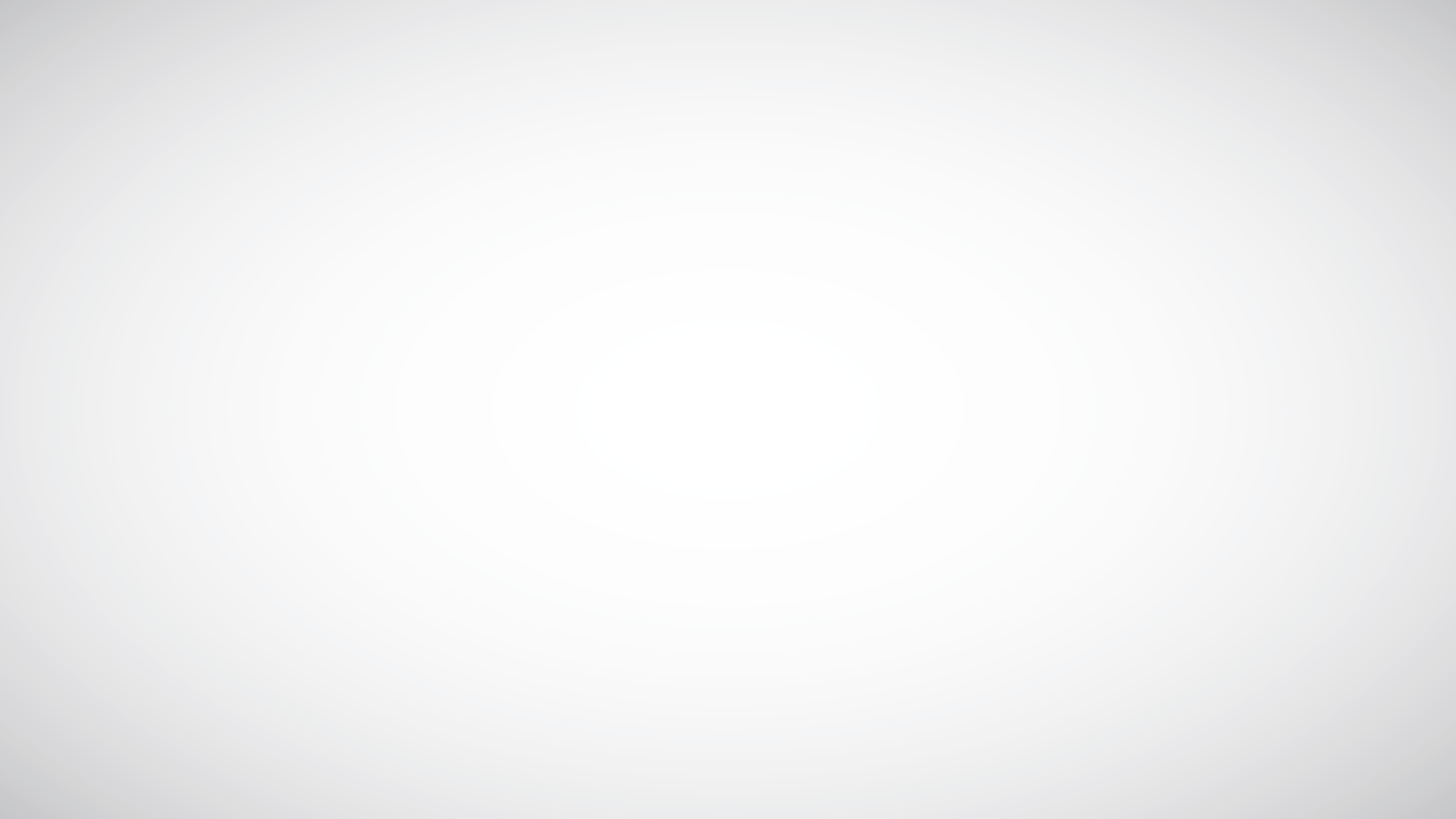 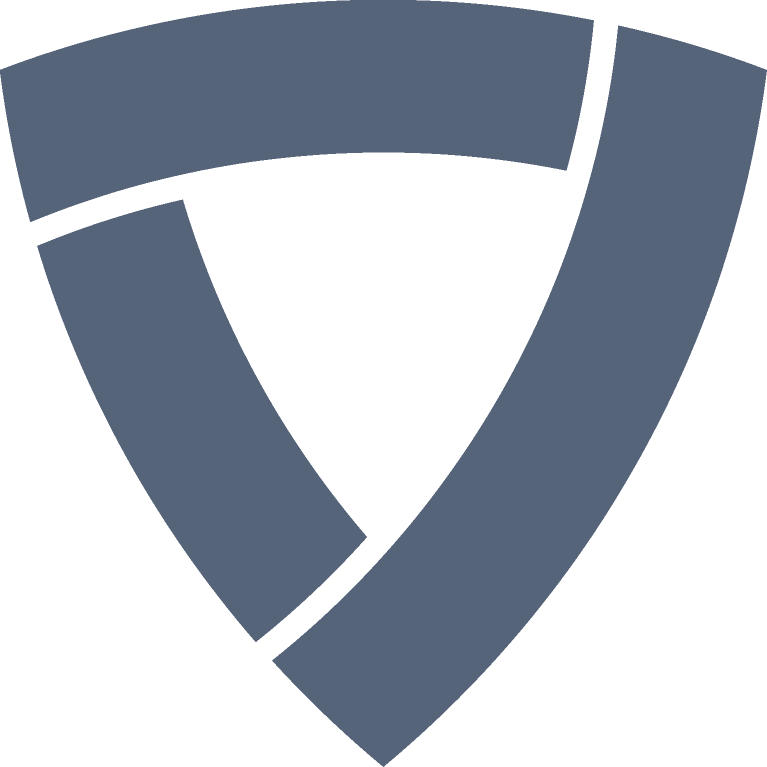 GROSS FEE INCOME
(GFI)
SIOR: LET THE POWER OF THE GLOBAL NETWORK WORK FOR YOU
GROSS FEE INCOME
Gross Fee Income (GFI) is defined as the fee income directly attributable to the Applicant that the Applicant’s firm receives before splits. 

GFI requirements are set by the local Chapter and range from $200,000 to $400,000 per year.

Office applicants must submit the most recent 60 months of GFI, with respect to the application date.

Industrial applicants must submit the most recent 48 months of GFI, with respect to the application date.
GROSS FEE INCOME
For example, if an Office application is submitted in May 2022, the breakdown would :

May 2021 – April 2022
May 2020 – April 2021
May 2019 – April 2020
May 2018 – April 2019
May 2017 – April 2018


Note: SIOR accepts GFI figures based on calendar year breakdowns in late December and early January.
DESIGNEE REQUIREMENTS
For Office Specialists

Meet the Office Specialist GFI requirement for 3 of the 5 most recent 12-month periods

70% of the GFI requirement must come from office and/or industrial transactions

50% of the 70% must be in the desired specialty
DESIGNEE REQUIREMENTS
For Industrial Specialists


Meet the Industrial Specialist GFI requirement for 3 of the 4 most recent 12-month periods

70% of the GFI requirement must come from office and/or industrial transactions

50% of the 70% must be in the desired specialty
DESIGNEE REQUIREMENTS
For Office and Industrial (Dual) Specialists

Must meet the combined total of the GFI requirement for 3 of the 4 most recent 12-month periods; and must meet 70% of the Industrial Specialist GFI requirement for 3 of the 4 most recent 12-month periods *and* 70% of the Office Specialist requirement for 3 of the 4 most recent 12-month periods

For Sales Management Specialists

Must multiply the average of the Office and Industrial GFI criteria by 7.5 to determine minimum GFI that must be generated by applicant’s ten (10) agents/brokers, for 3 of the 4 most recent 12-month periods
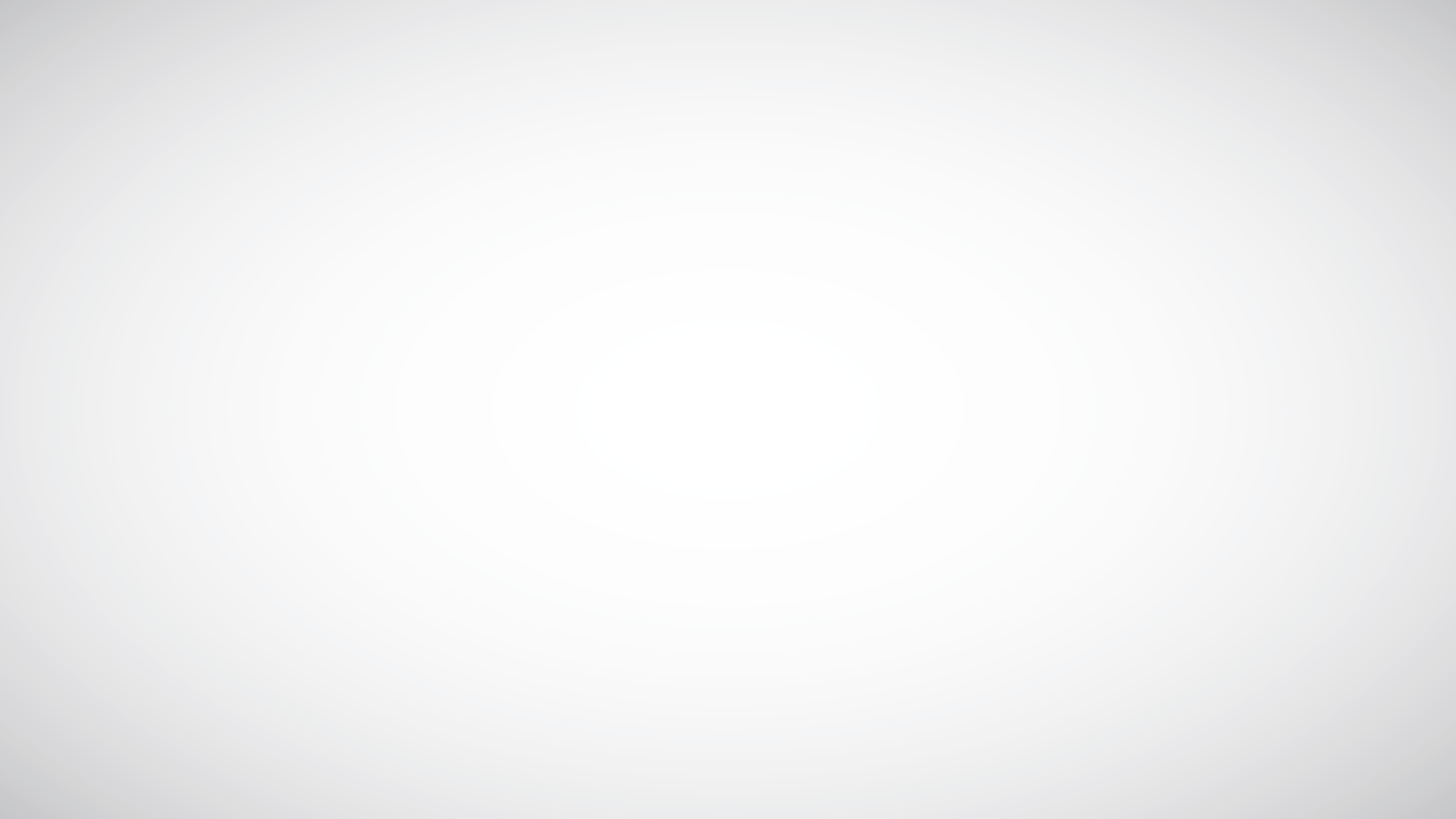 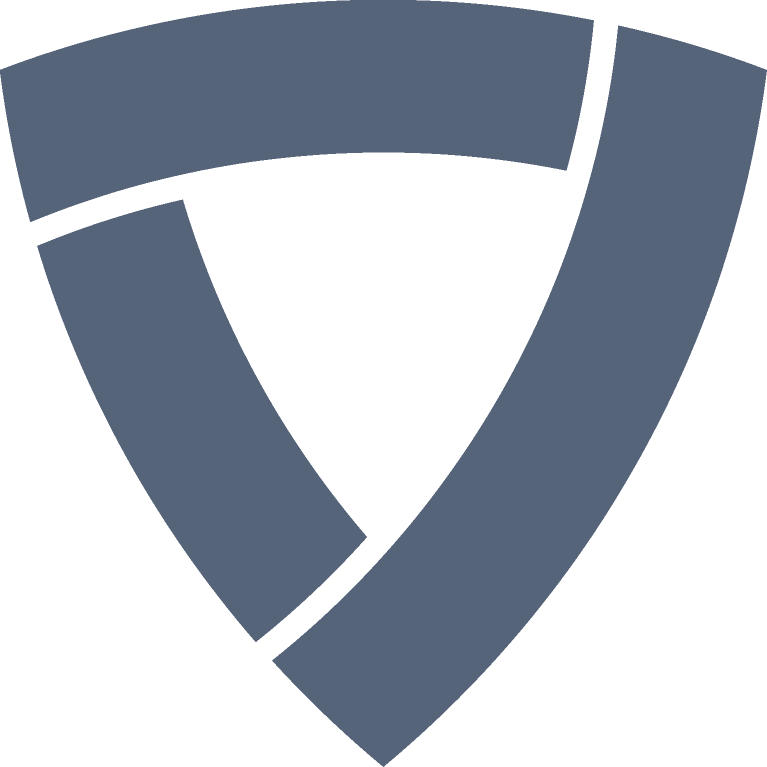 EDUCATION
REQUIREMENT
SIOR: LET THE POWER OF THE GLOBAL NETWORK WORK FOR YOU
EDUCATION REQUIREMENT
The education requirement can be fulfilled by completing one of the following options:

Core Components of Commercial Brokerage Coursework

Comprehensive Membership Entrance Exam & Online Ethics


The requirement can be completed independently from the application, but must be fulfilled within 12 months from the application’s approval date
COURSEWORK
Applicants complete three (3) mandatory courses:

Ethics & Professional Standards
Construction & Development
Understanding the Lease Agreement


Applicants complete three (3) elective courses from the following:

Advanced Sales Skills
Build-to-Suit Development
Consolidating a Business Strategy
Introduction to Real Estate Investment and Finance
Negotiation Skills
Tenant & Landlord Representation
ALTERNATIVE ELECTIVE CREDITS
CCIM Designation: three (3) elective courses, fulfills elective requirement


CCIM Courses (101-104): one (1) elective course each, for a maximum of two (2) elective courses


Graduate Degree (MBA, MSRE, or JD): two (2) elective courses


CPM, RPA, or FRI Designation: two (2) elective courses
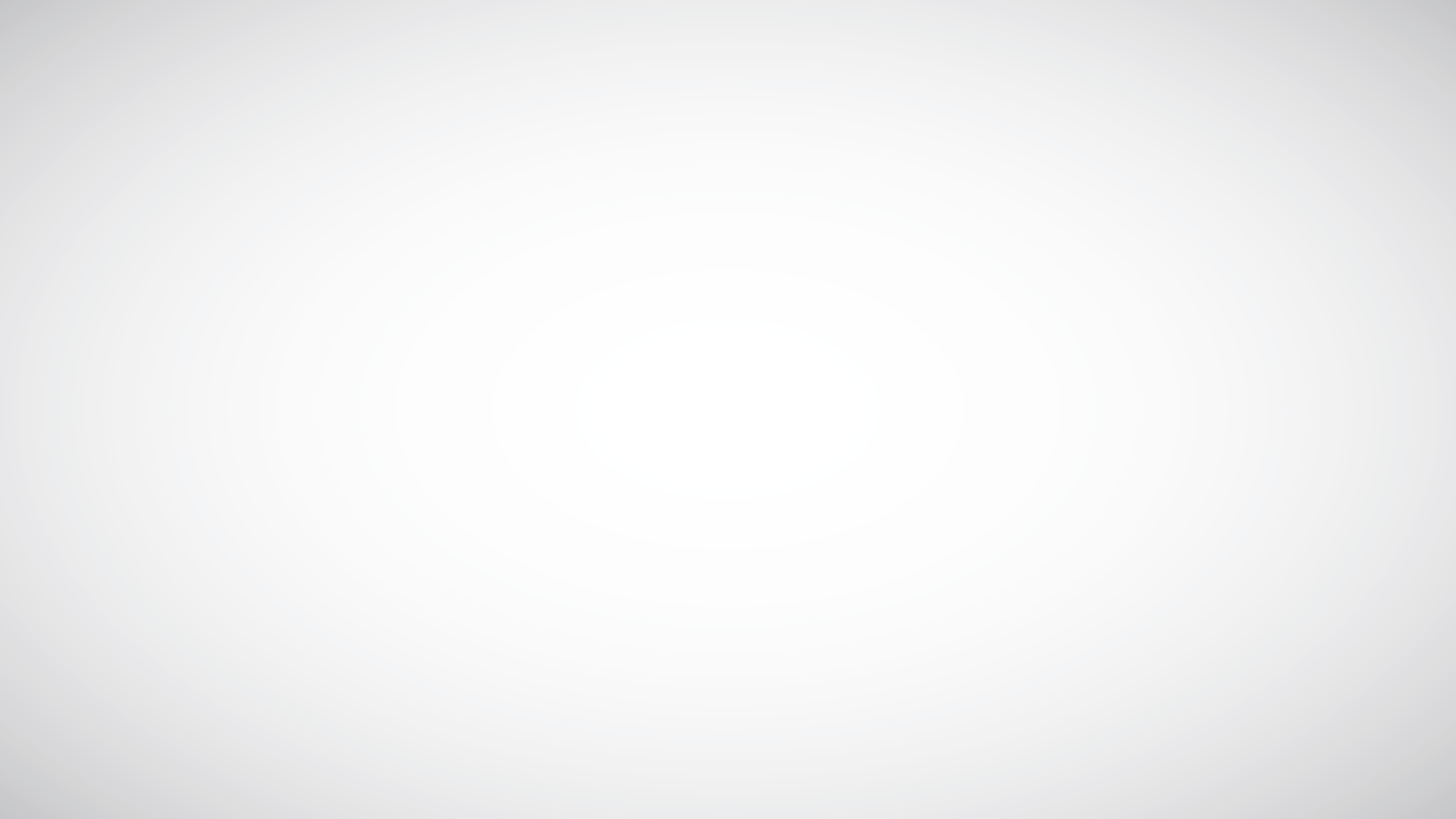 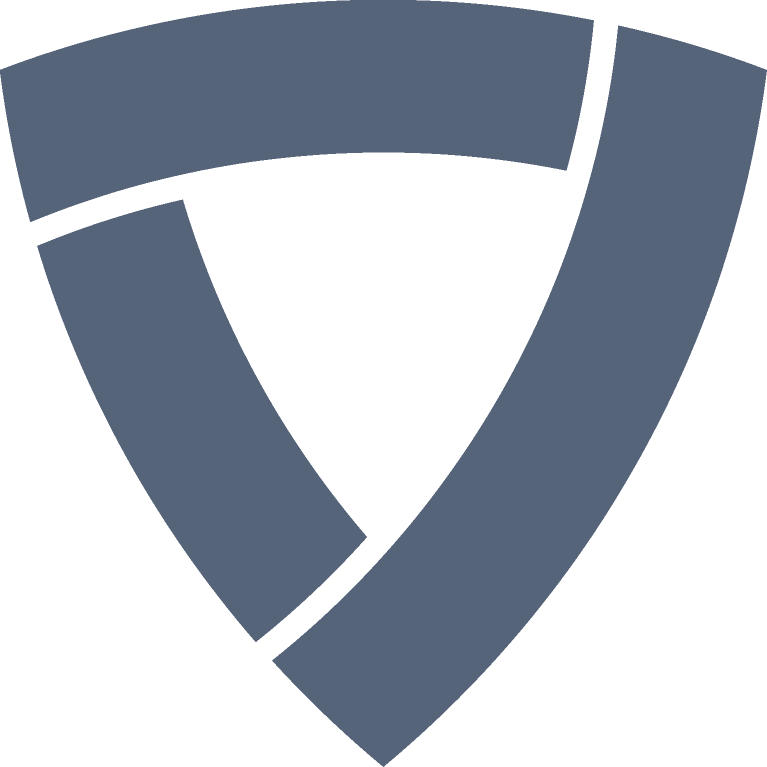 Member Associate &
APPLYING FOR THE DESIGNATION
SIOR: LET THE POWER OF THE GLOBAL NETWORK WORK FOR YOU
EXPERIENCE
Have 1 to 8 years of industrial and/or office real estate brokerage experience.


Is actively engaged as a broker or salesperson.
MENTOR
Obtain a Mentor: an Active Individual Member in the Applicant’s Chapter. 


The Mentor is responsible for providing guidance and advice while the Member Associate is working towards earning the SIOR designation.


Signed Mentor Affidavit is included with the application.
PRODUCTION
Demonstrate GFI production for one year (most recent 12 months).


Applicants must meet at least 50% of the lower (either office or industrial) GFI requirement for any 12 consecutive months out of the last 18 months preceding the submission of their application 

For example, if the GFI requirement is $300,000 for Office Specialist and $400,000 for Industrial Specialist, Member Associate applicants would need to meet a minimum of $150,000 for any consecutive 12-month period out of the last 18 months
ENDORSEMENTS
Submit one formal endorsement from an Active Individual Member in the Applicant’s Chapter; endorsement can come from his/her firm or firm's network.


The Applicant’s Mentor can provide an endorsement.


Note: If the endorsement is not submitted within 60 days, the application is subject to cancellation.
ETHICS
All Candidates must uphold high ethical standards of practice and pledge to uphold SIOR's Code of Ethical Principles and Standards of Professional Practice by completing SIOR’s online ethics course.


The course must be completed before being listed on the CLC vote.
RESPONSIBILITIES
Maintain Member Associate for a maximum of six (6) years. 


Meet regularly with their Mentor and report progress towards earning the SIOR designation.


Attend a World Conference within 36 months of membership.

Welcome to attend all World Conferences


Complete the Designation education requirement within 36 months of membership.
APPLYING FOR THE DESIGNATION
A Member Associate is eligible to apply for the designation when s/he has:

 Completed the education requirement 

 Met the experience requirement

 Fulfilled the production requirement
APPLYING FOR THE DESIGNATION
Submit an SIOR Designation application and pay the application fee.


Proceed through the standard admissions process.


Become an SIOR designee!
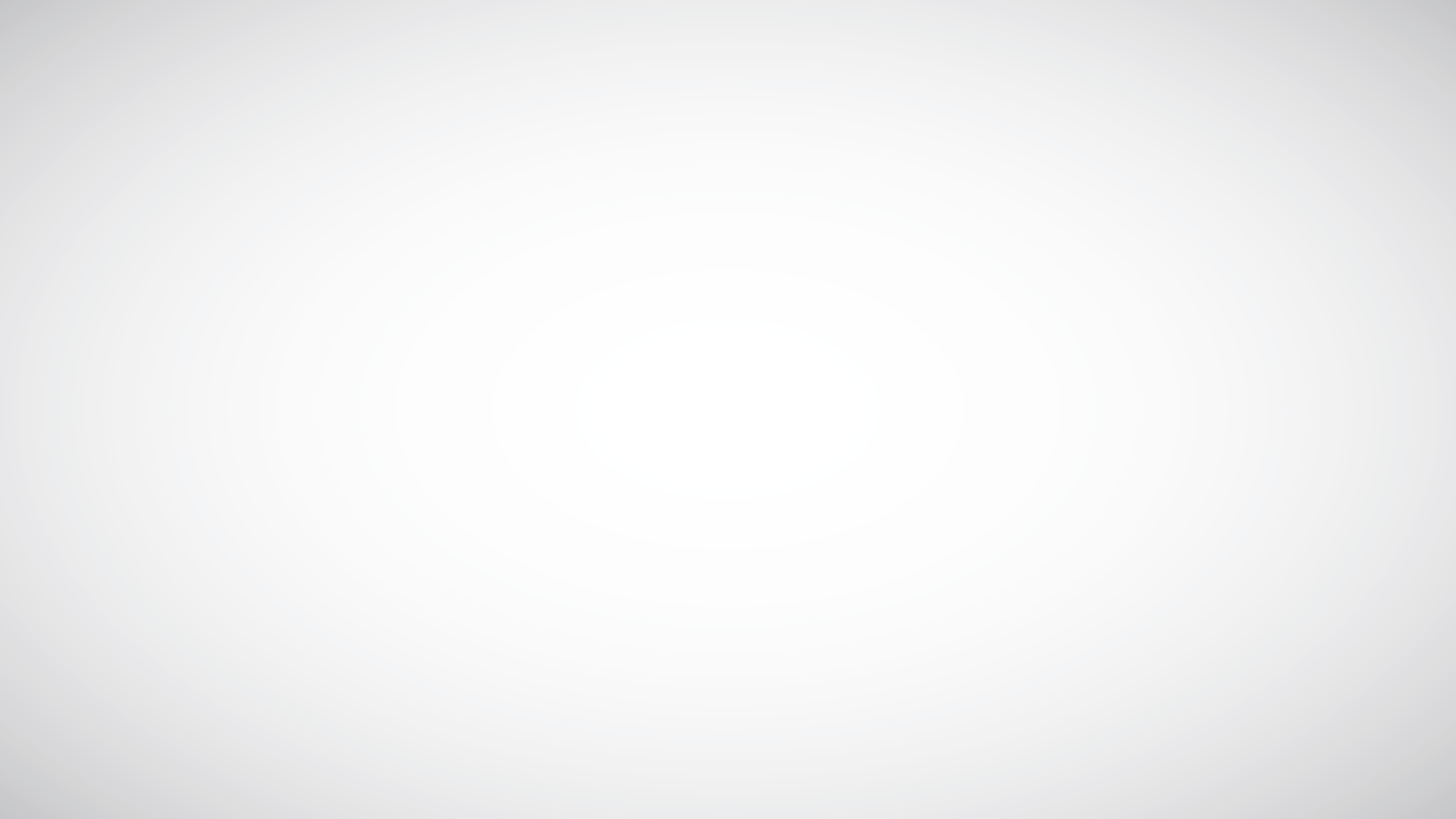 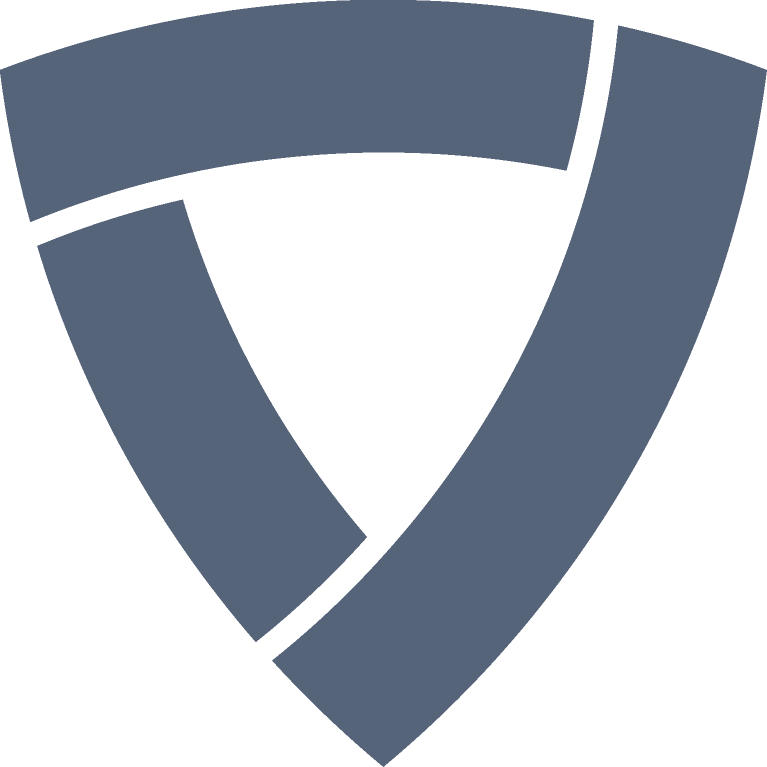 RESOURCES 
TO ASSIST YOU
SIOR: LET THE POWER OF THE GLOBAL NETWORK WORK FOR YOU
CHAPTER APPLICANT TRACKER
Provides applicants’ current status and outstanding items.


Accessible by the Chapter leadership portal


Includes applicants who were “Approved – Pending Education”.


Chapter Admissions Chairs and Presidents should review the list and follow up with any pending or past-due items.
ADMISSIONS TOOLKIT
Available on MySIOR under the Resources tab

Chapter Leadership Resources


PDF of PowerPoint, Designation requirements, Webinars, etc.
STAFF CONTACTS
If you have any questions about the membership requirements or admissions process, please do not hesitate to contact us!

Membership@sior.com
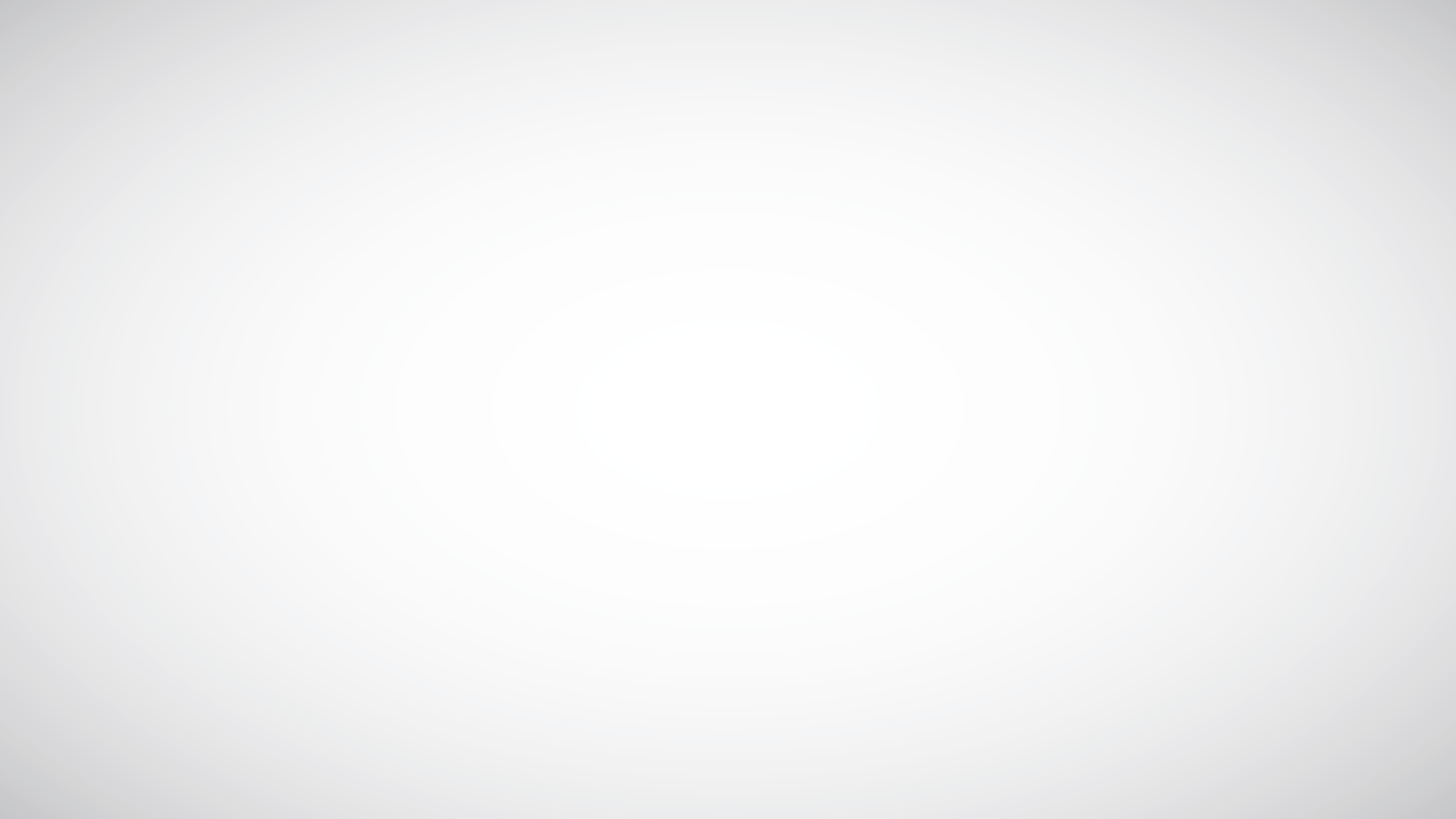 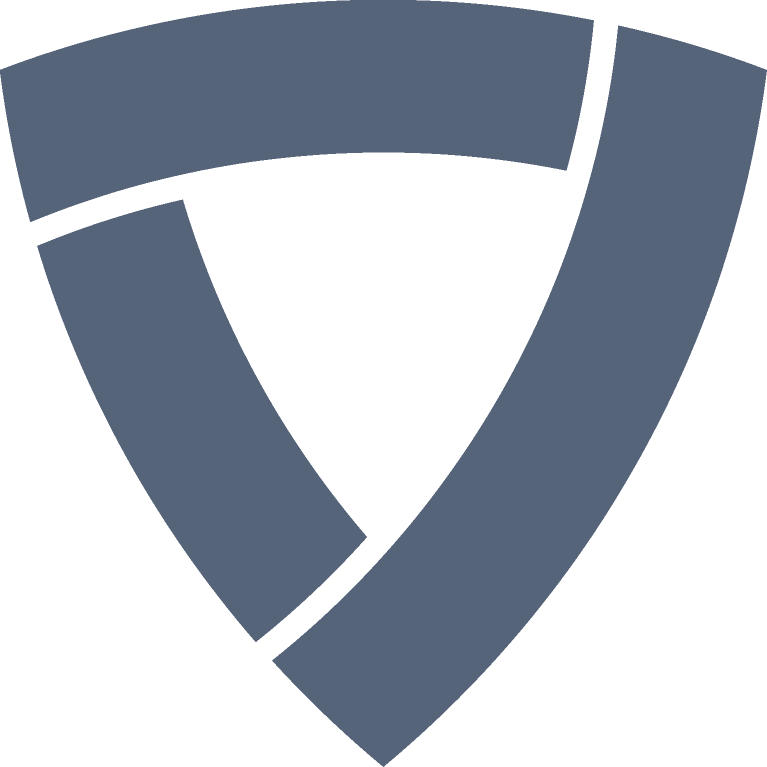 QUESTIONS?
SIOR: LET THE POWER OF THE GLOBAL NETWORK WORK FOR YOU